ACT as a brief intervention: 1 verus 7 sessions to treatphobia of enclosed spaces
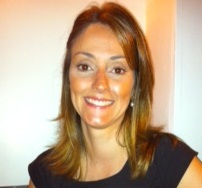 Vogel, Karen
University of São Paulo
Brazil


Presenter: Saban, Michaele
Phobia enclosed spaces
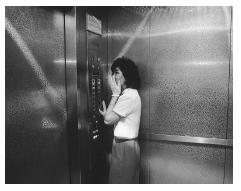 Avoidance of restraint, confinement and    	asphyxiation situations
Fear of not being able to leave the situation
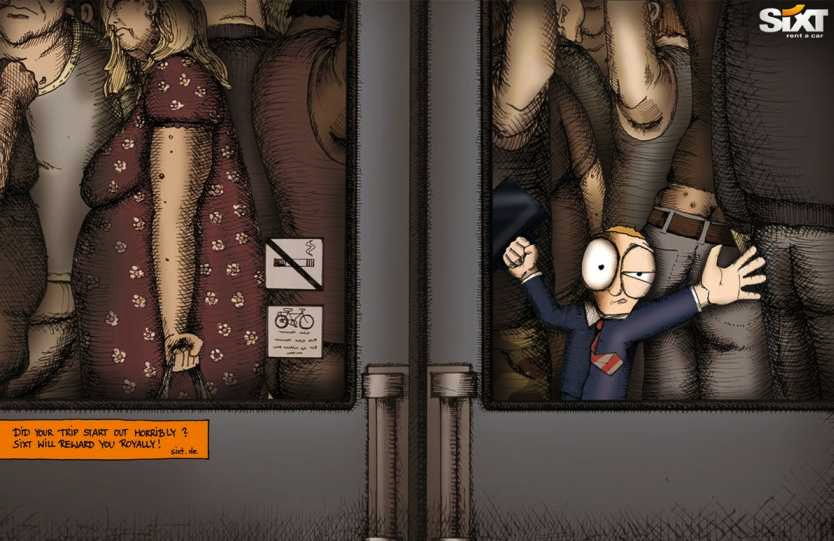 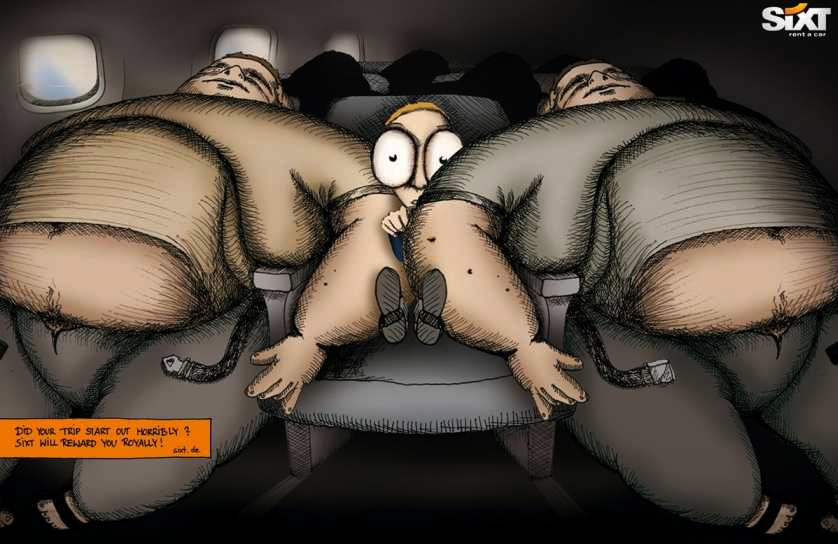 Our study: fear of MRI
Randomized Controled Trial
26 participants
1 session

N=13
7 session

N= 13
Brief   ACT  Protocols from:  Páez-Blarrina et al. (2008)
Results
1) ACT as a brief intervention was effective to treat
fear of enclosed spaces !

2) 7 sessions:  92 % of participants were able to do a  30 minute exame without anesthesia.

3) More than one session is required for the treatment.    The 1 session protocol results were not significant.
Thank you!
More information about this study:

         karen@ibmind.com.br
Thanks MIKA for presenting at my place!

        Cheers to Ross and Beate! 

     I wish I could be with you guys!